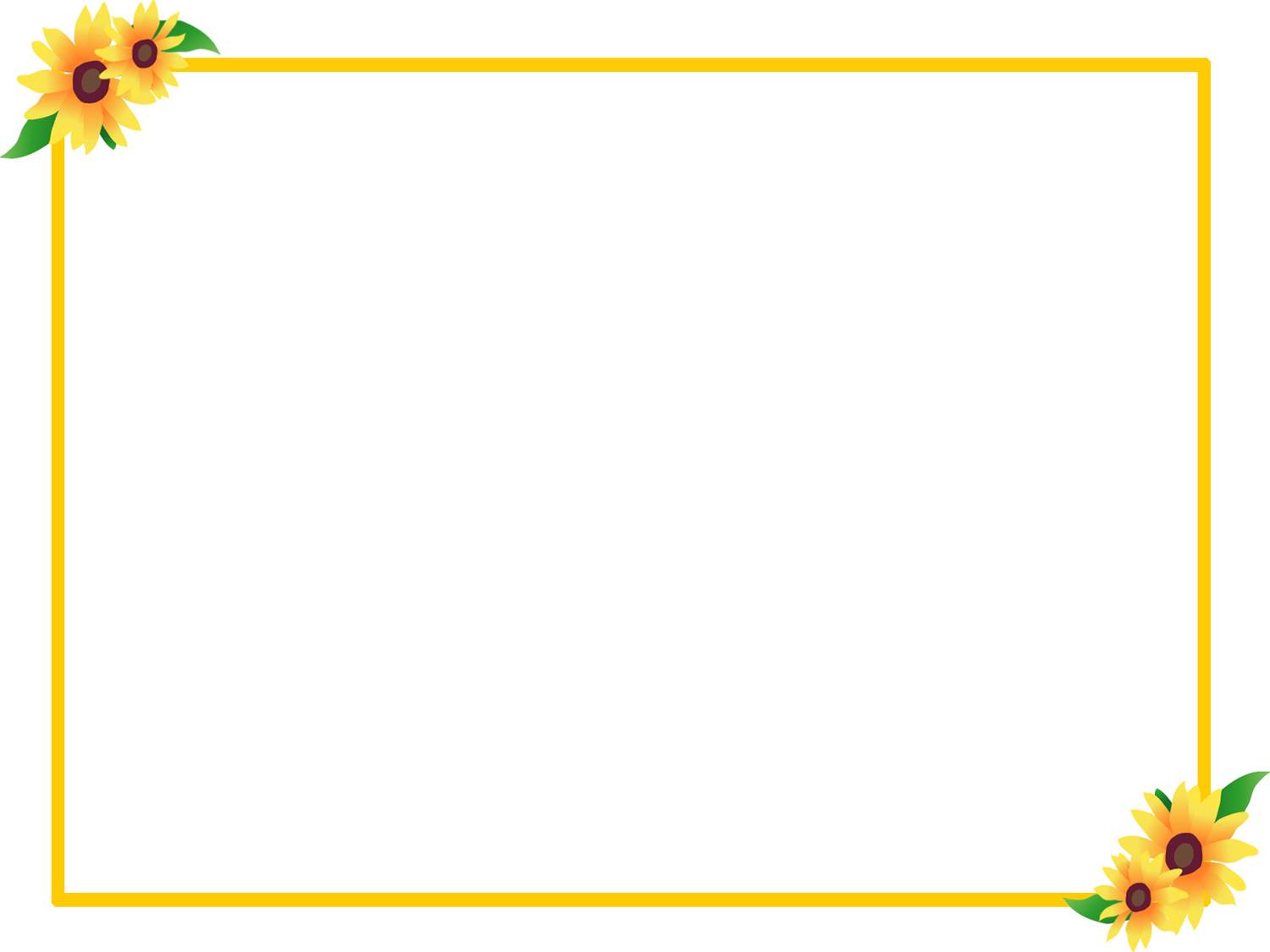 TRƯỜNG TIỂU HỌC ÁI MỘ B
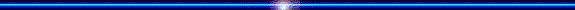 NHIỆT LIỆT CHÀO MỪNG CÁC THẦY CÔ GIÁO VỀ DỰ GIỜ
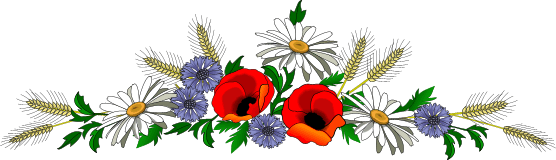 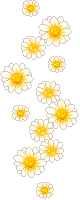 Môn: Toán
 LỚP 3
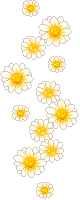 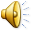 32 000
Ba mươi hai nghìn
Ba mươi hai nghìn năm trăm
32 500
Ba mươi hai nghìn năm trăm sáu mươi
32 560
Ba mươi hai nghìn năm trăm linh năm
32 505
Ba mươi hai nghìn không trăm năm mươi
32 050
Ba mươi nghìn không trăm năm mươi
30 050
Ba mươi nghìn không trăm linh năm
30 005
1
Viết (theo mẫu):
Sáu mươi hai nghìn ba trăm
58 601
Bốn mươi hai nghìn chín trăm tám mươi
70 031
Sáu mươi hai nghìn không trăm linh hai
2
Số?
18 303
18 304
18 305
18 307
32 612
32 608
32 609
32 610
93 002
93 003
93 005
3
Số?
20 000
21 000
22 000
23 000
47 300
47 400
47 500
47 600
56 350
56 340
56 330
56 360
4
Cho 8 hình tam giác, mỗi hình như hình bên:
Hãy xếp thành hình dưới đây: